Одежда для девочки и из каких предметов она должна состоять
Жилет чёрный для девочки
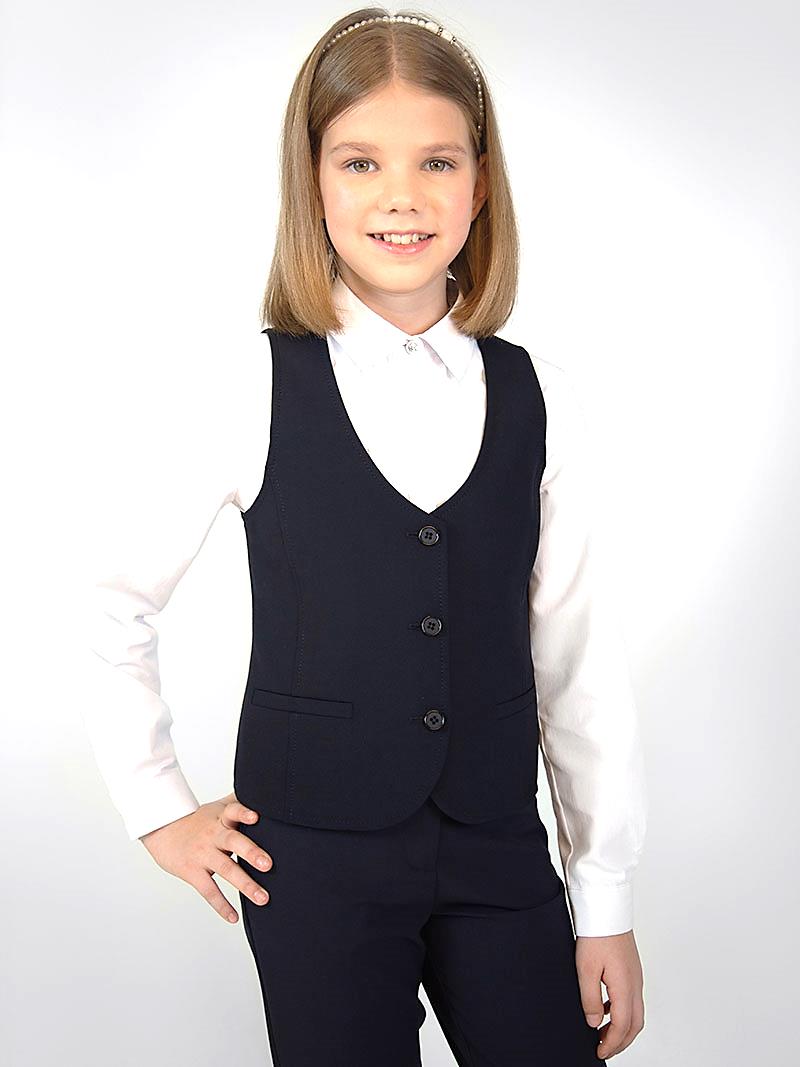 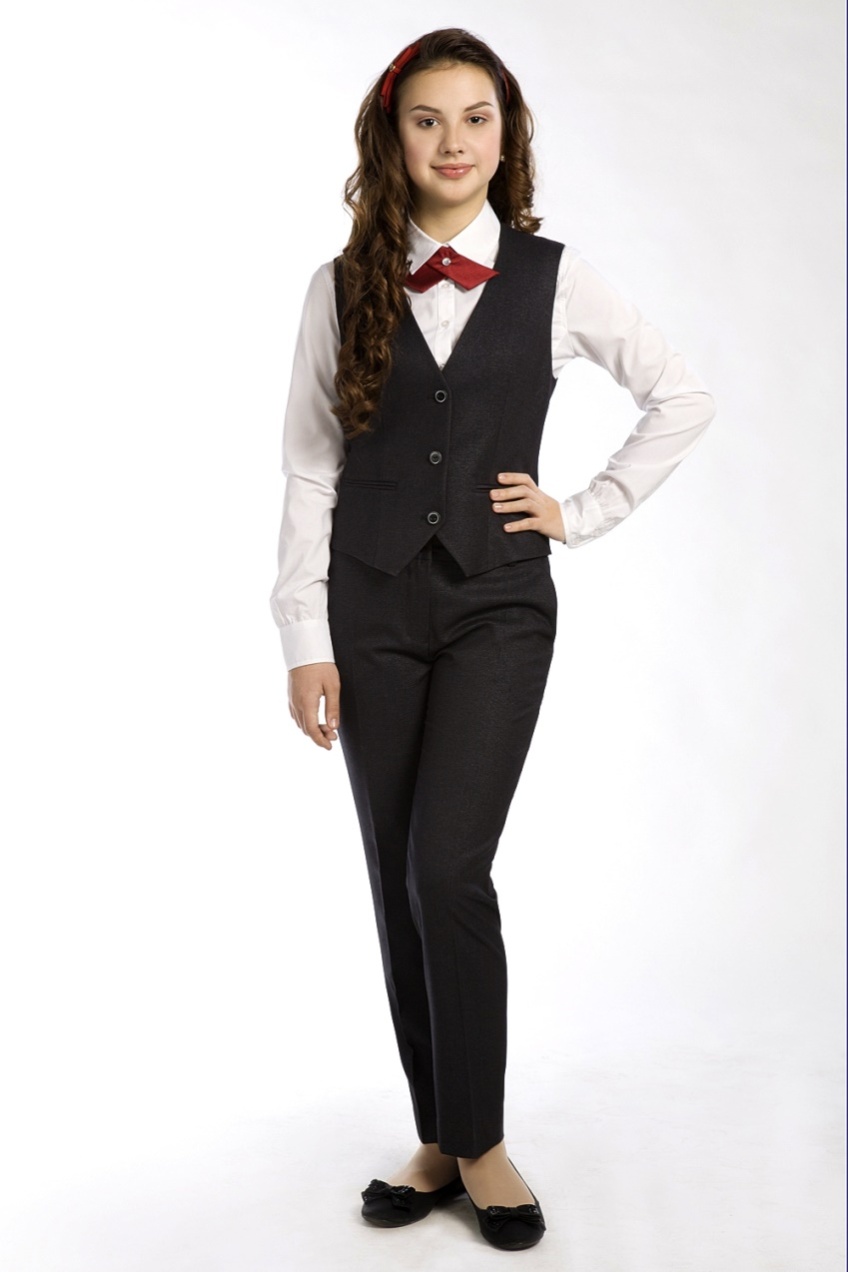 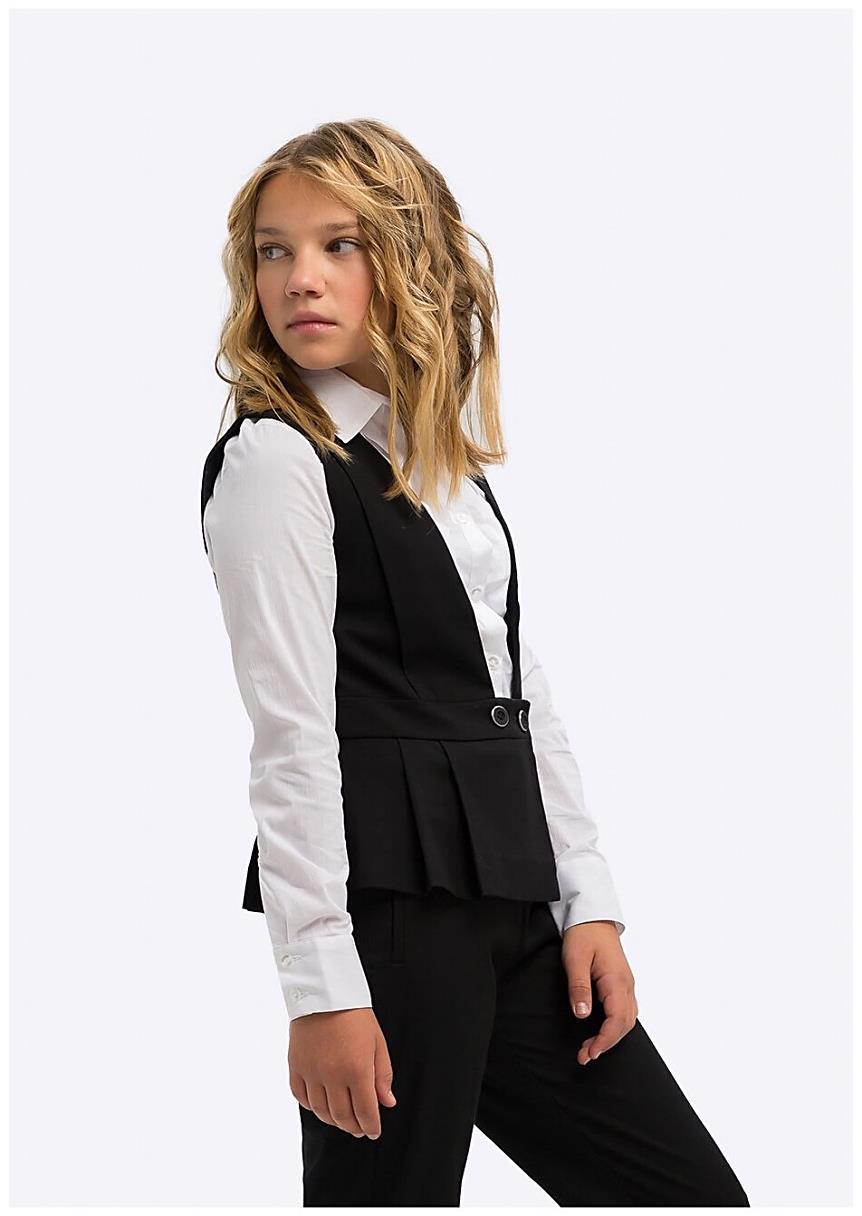 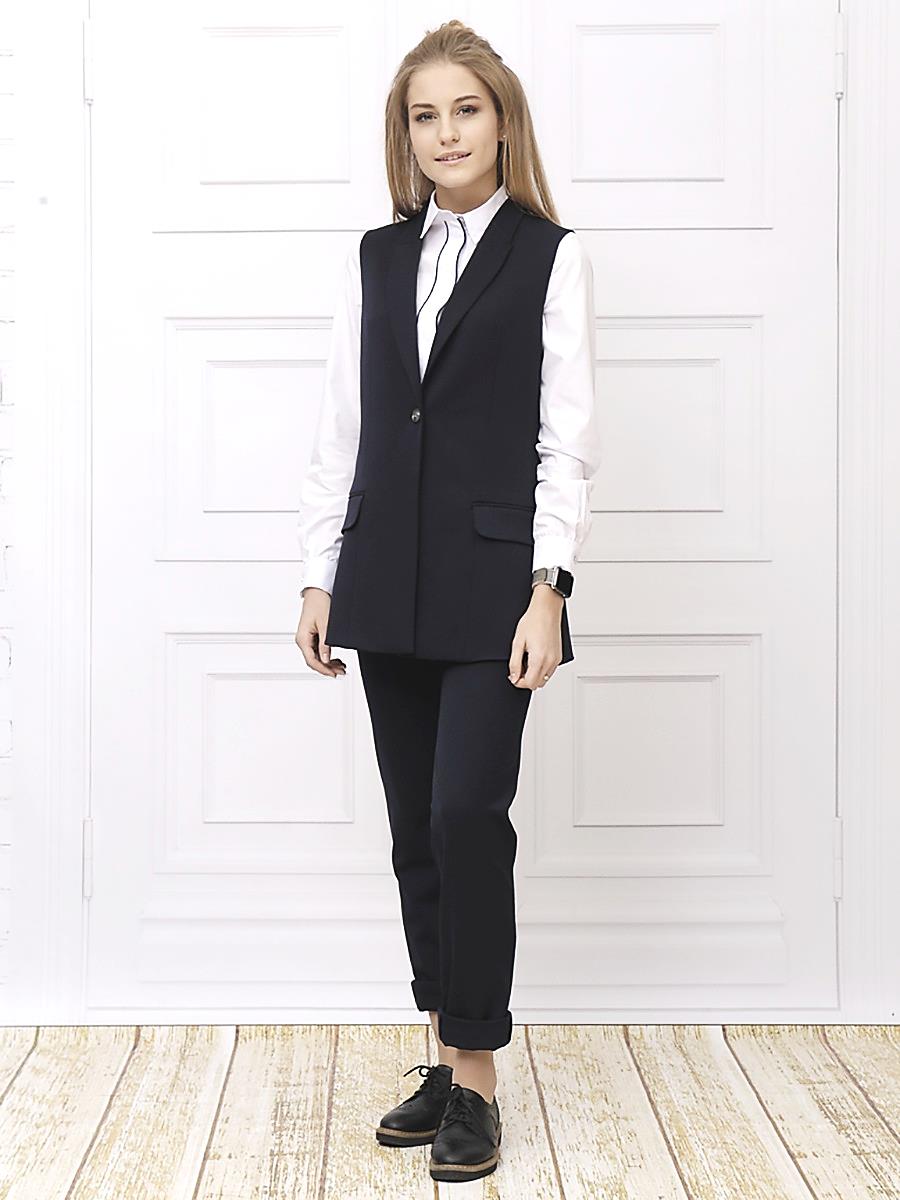 Брюки чёрные для девочки
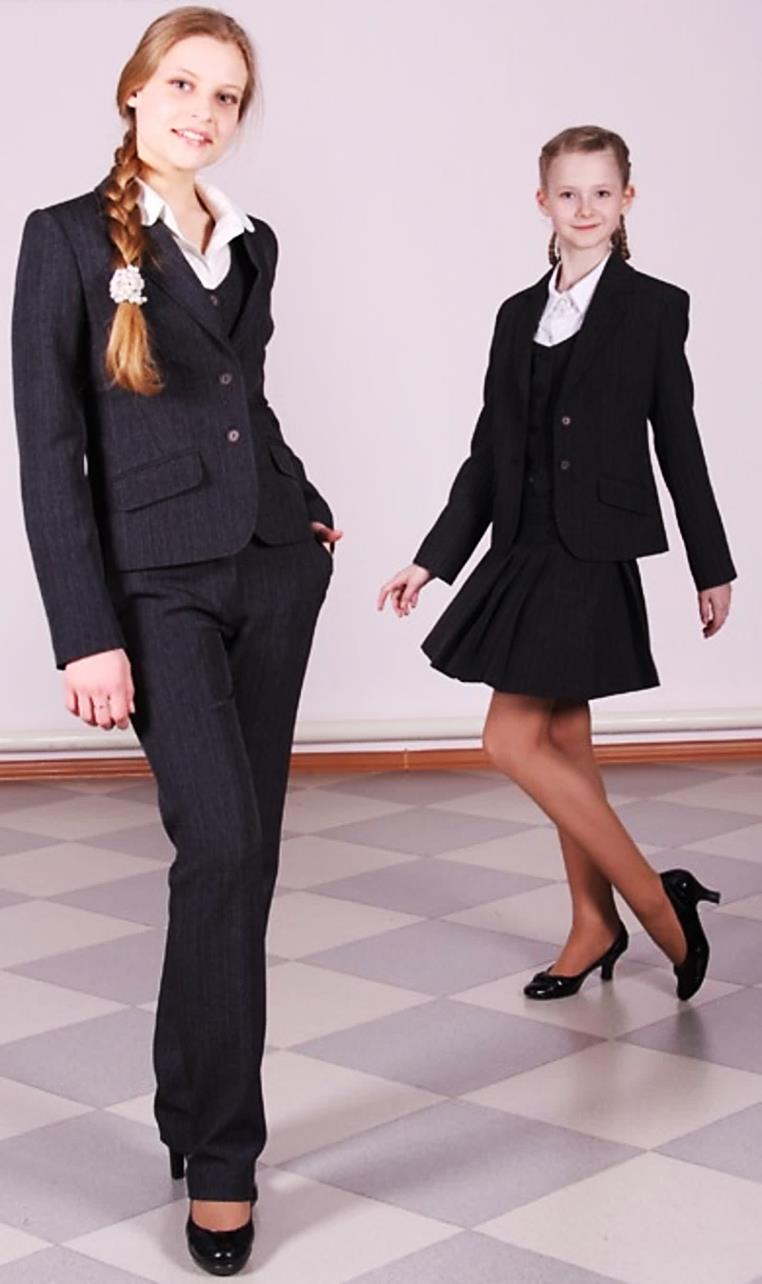 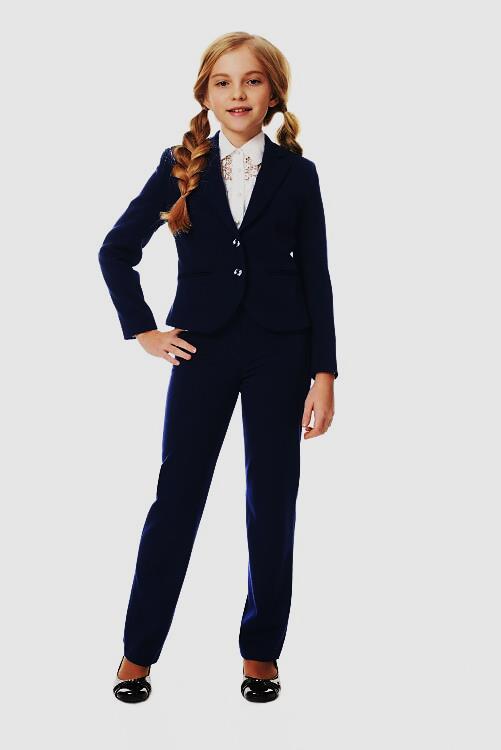 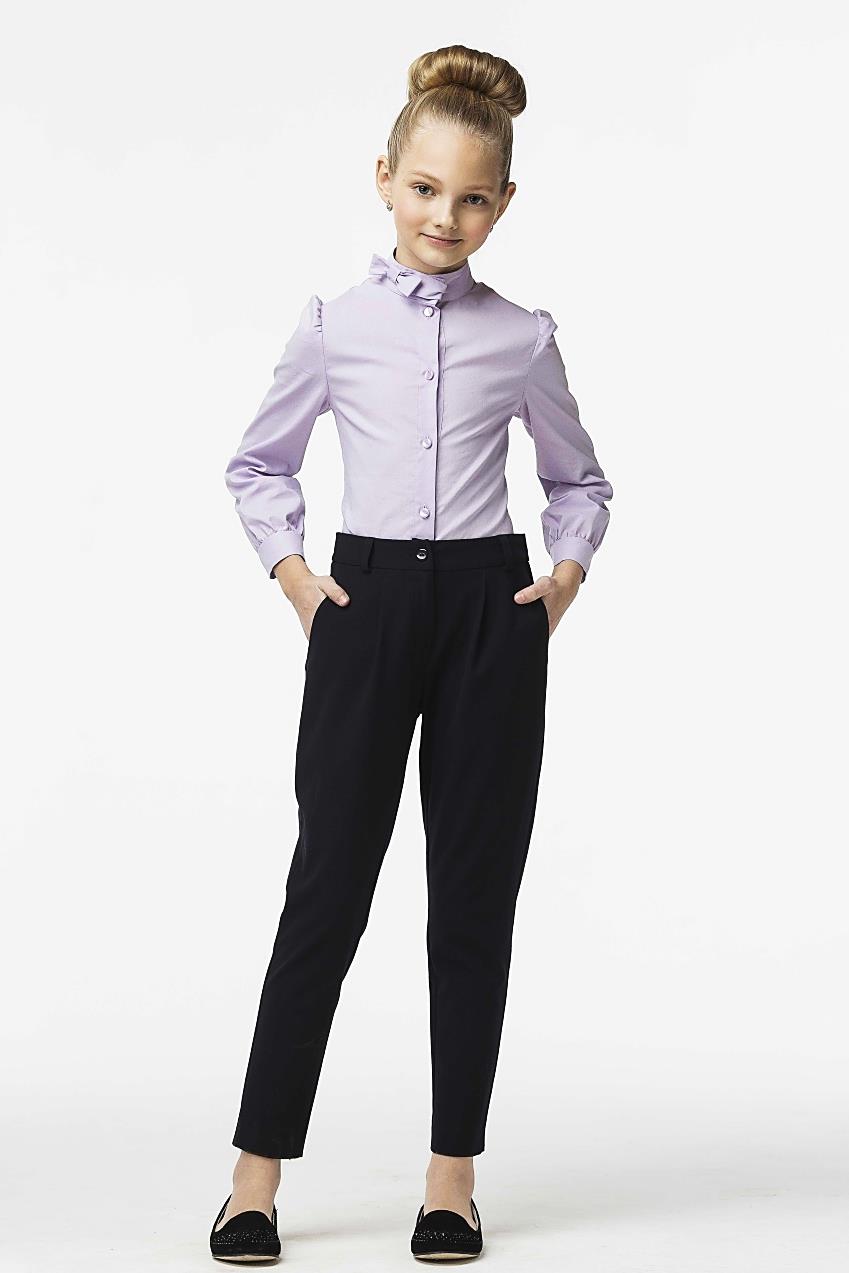 Юбка чёрная для девочки
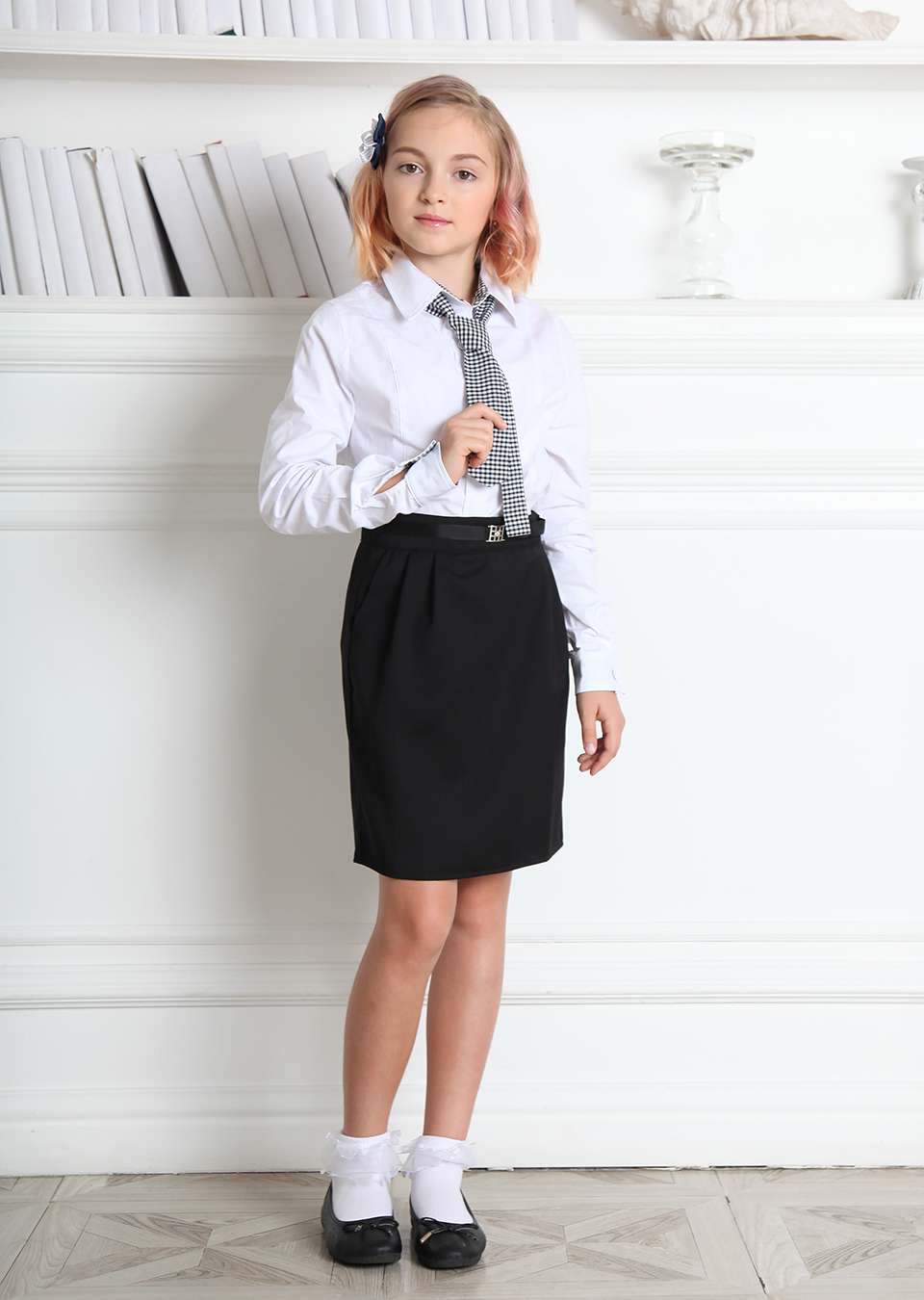 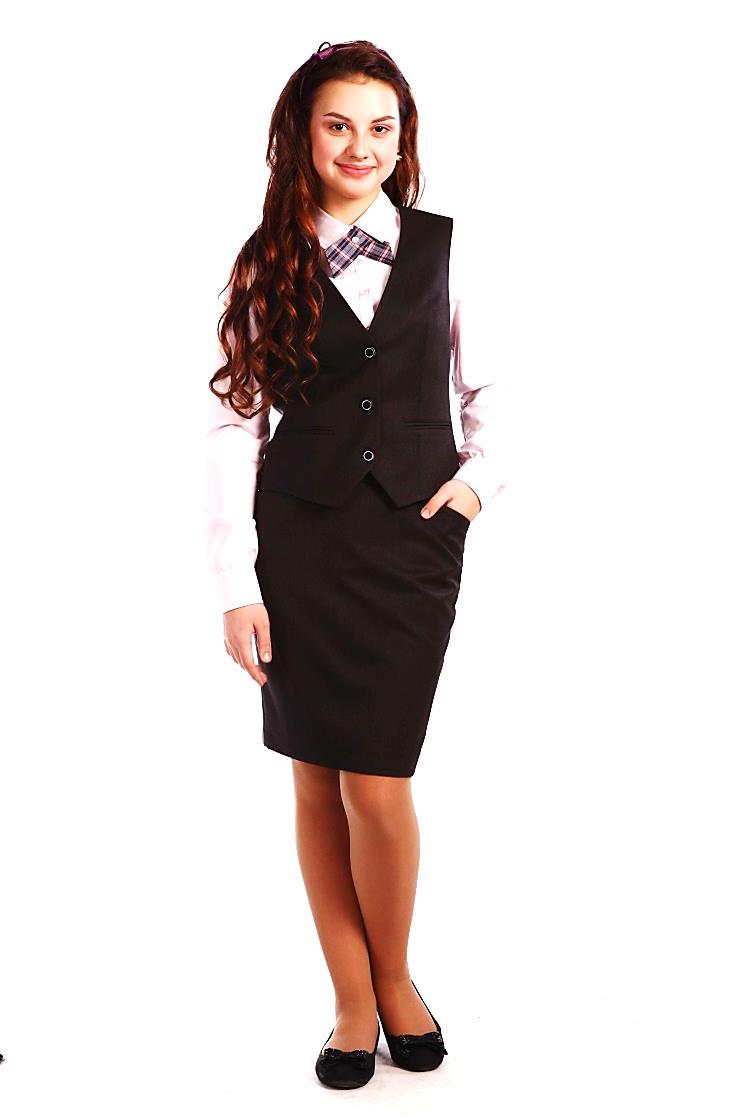 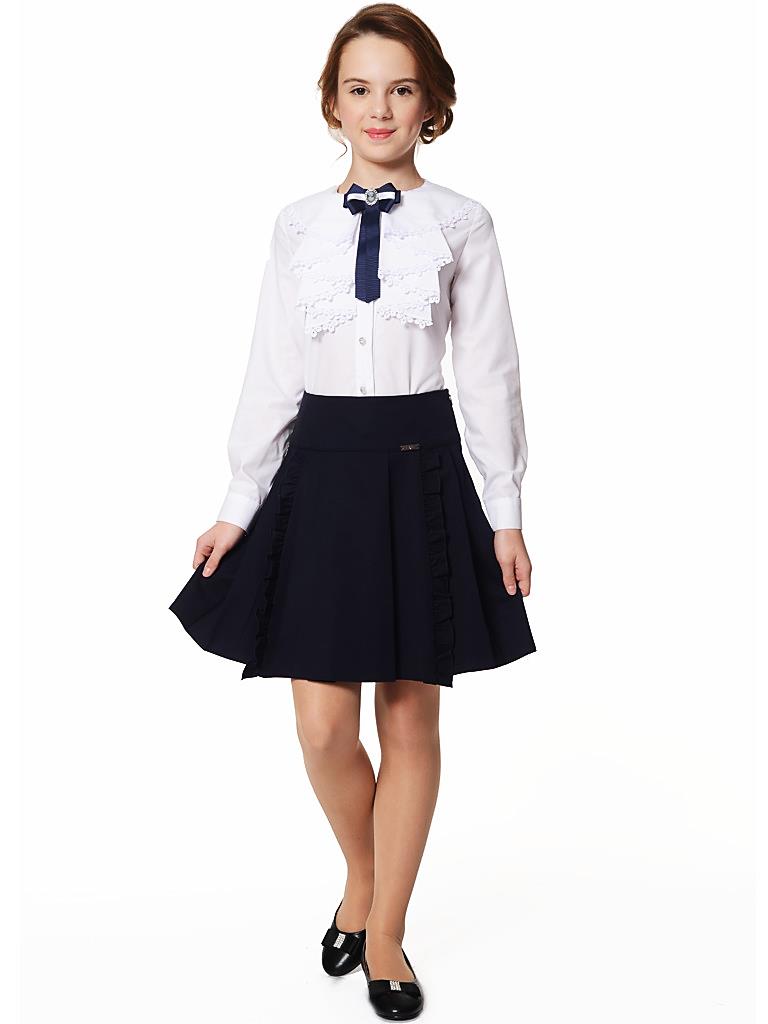 Сарафан чёрный для девочки
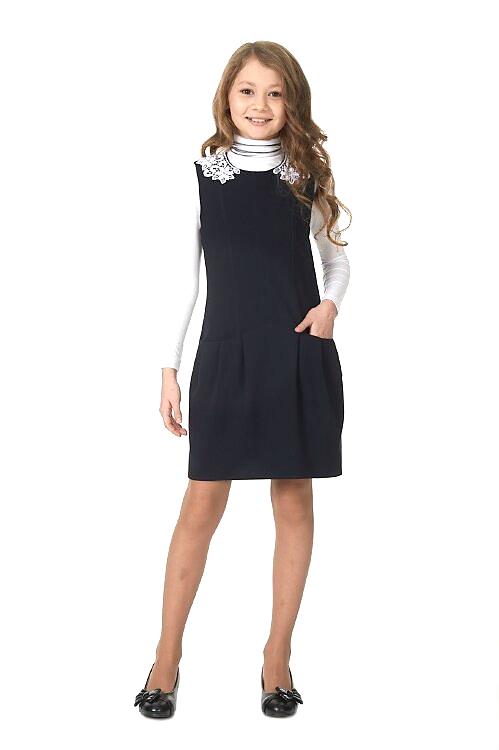 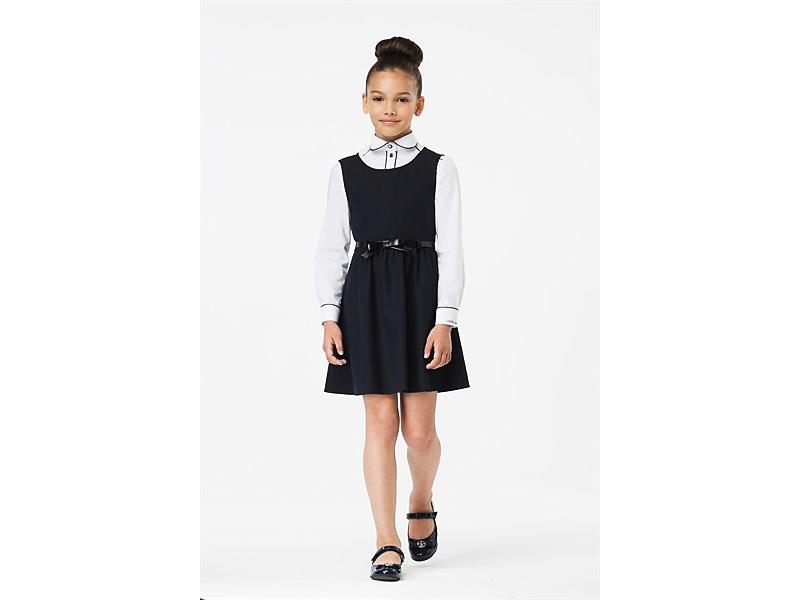 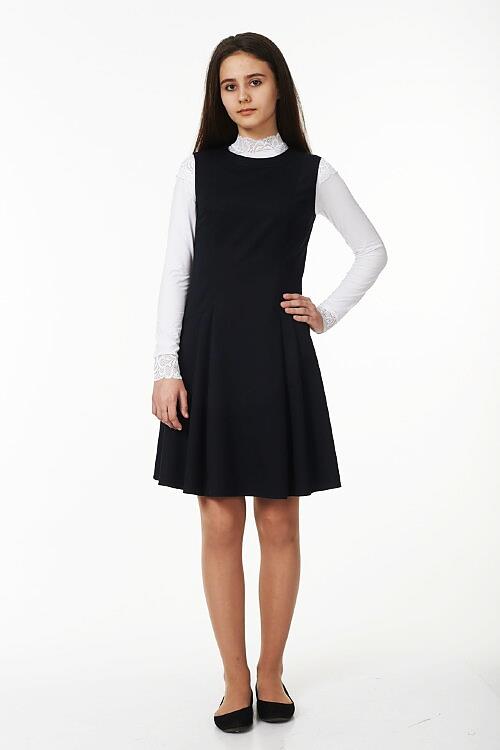 Пиджак чёрный для девочки
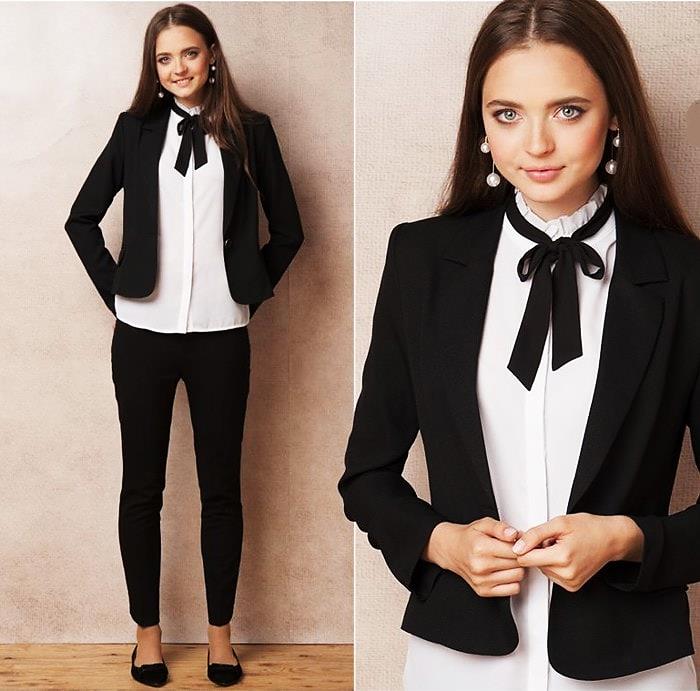 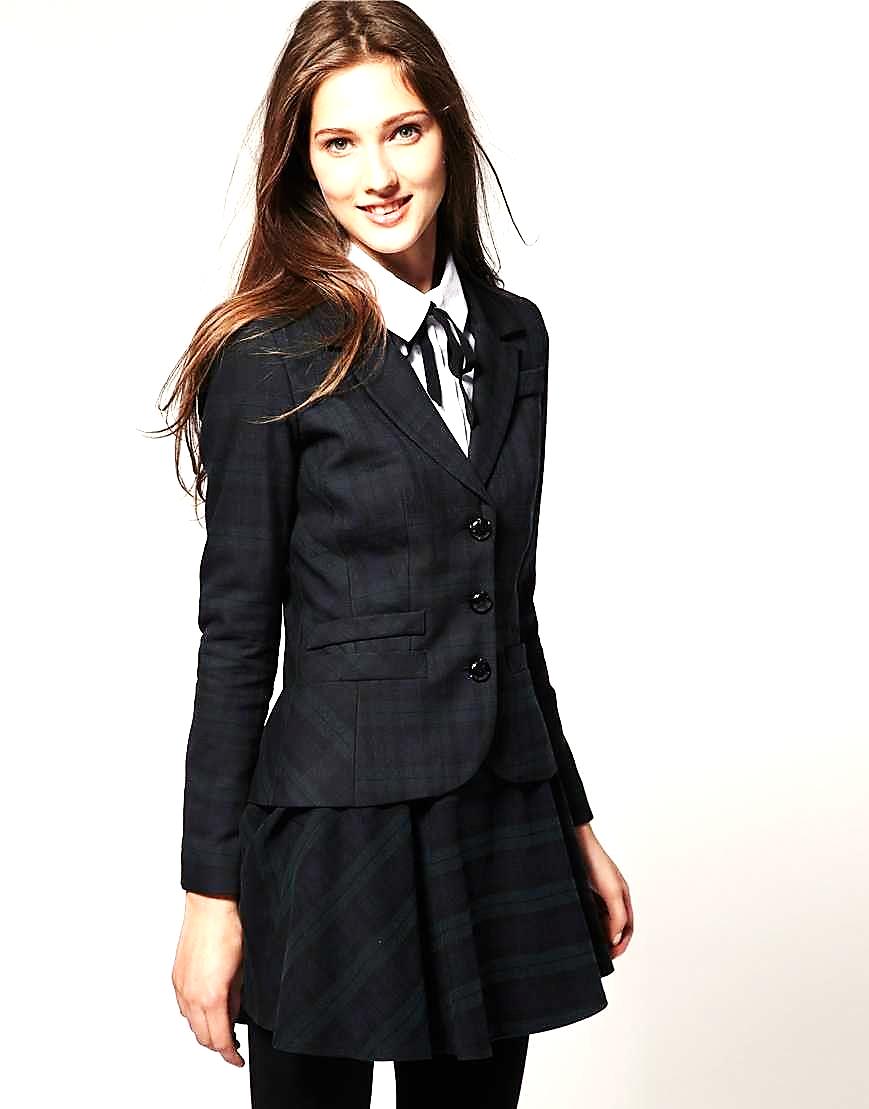 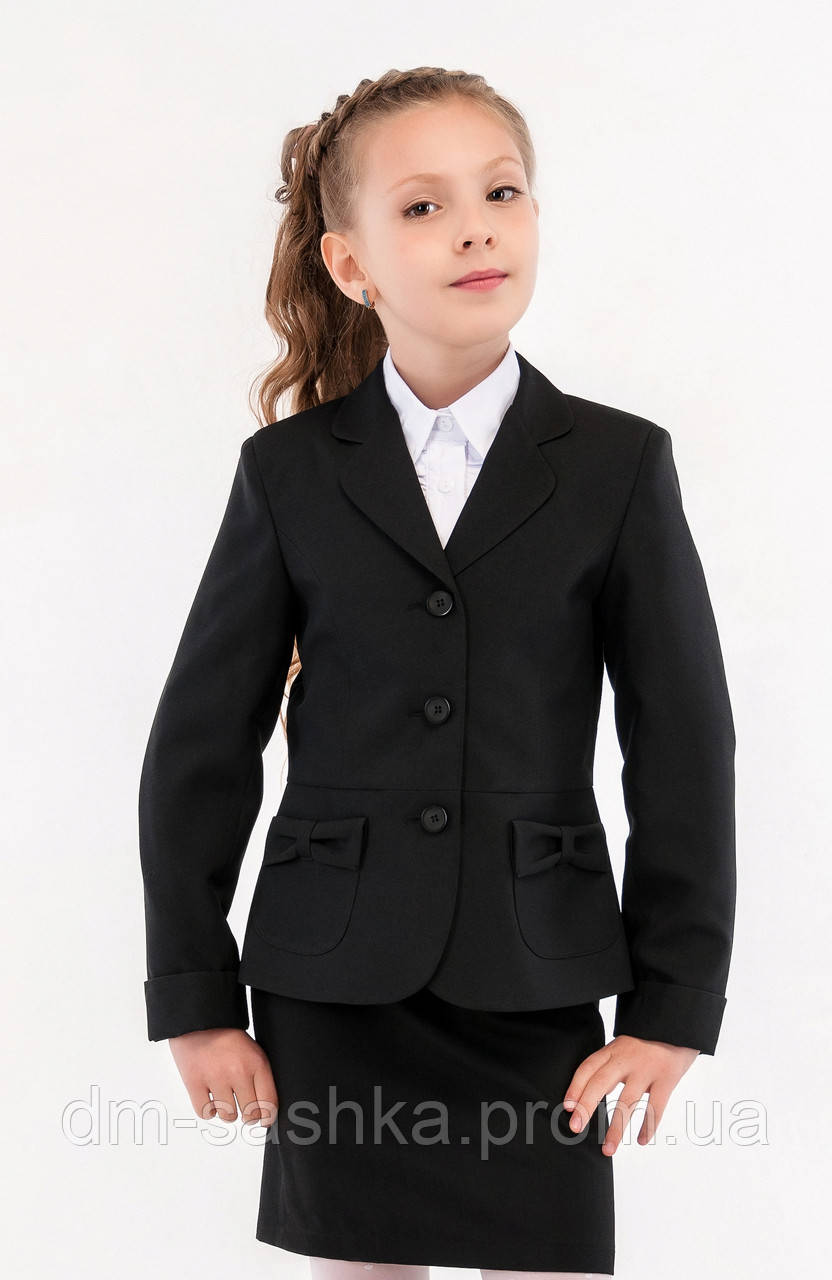 Одежда для мальчика и из каких предметов она должна состоять
Брюки чёрные для мальчика
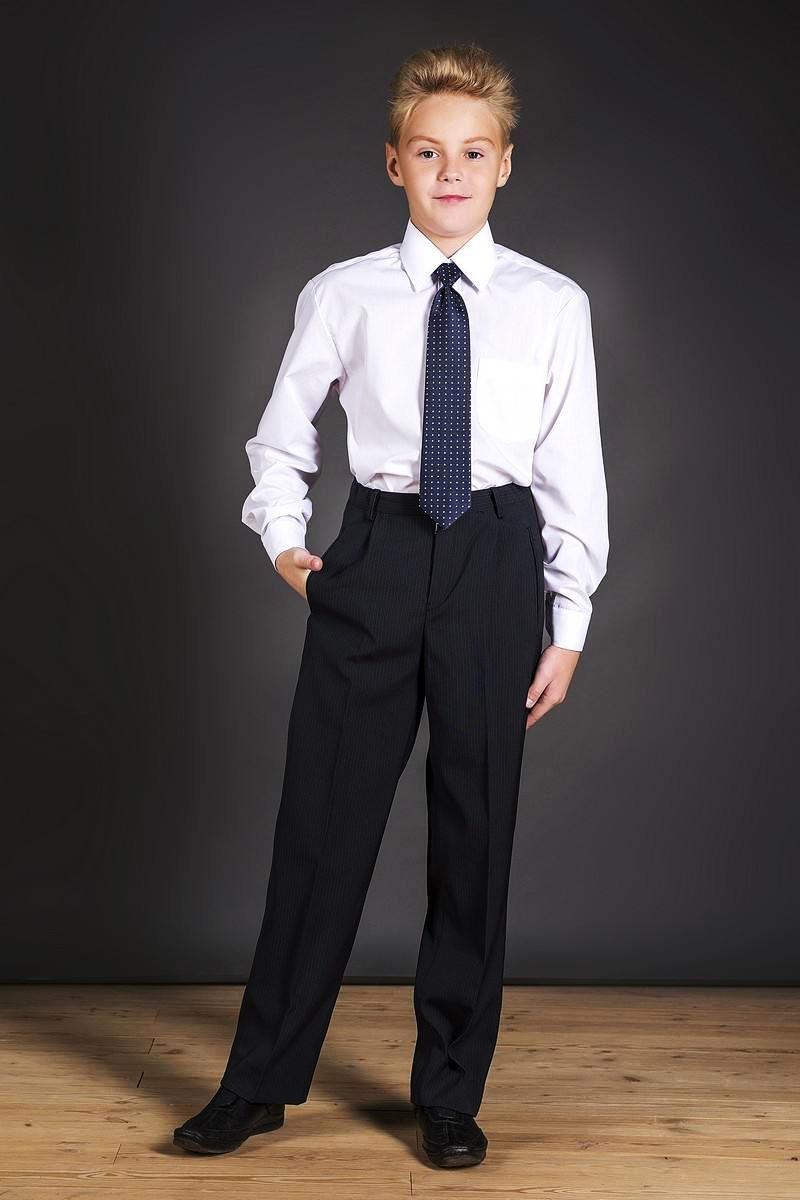 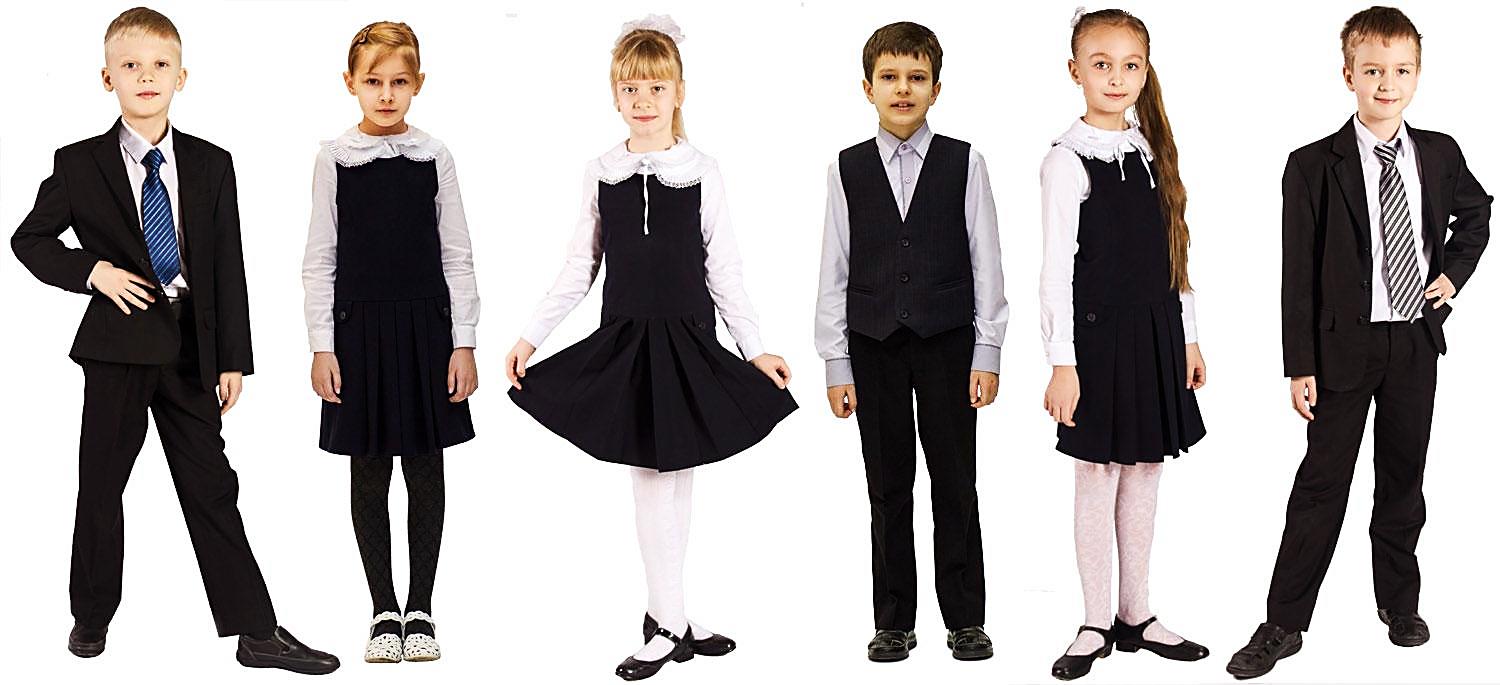 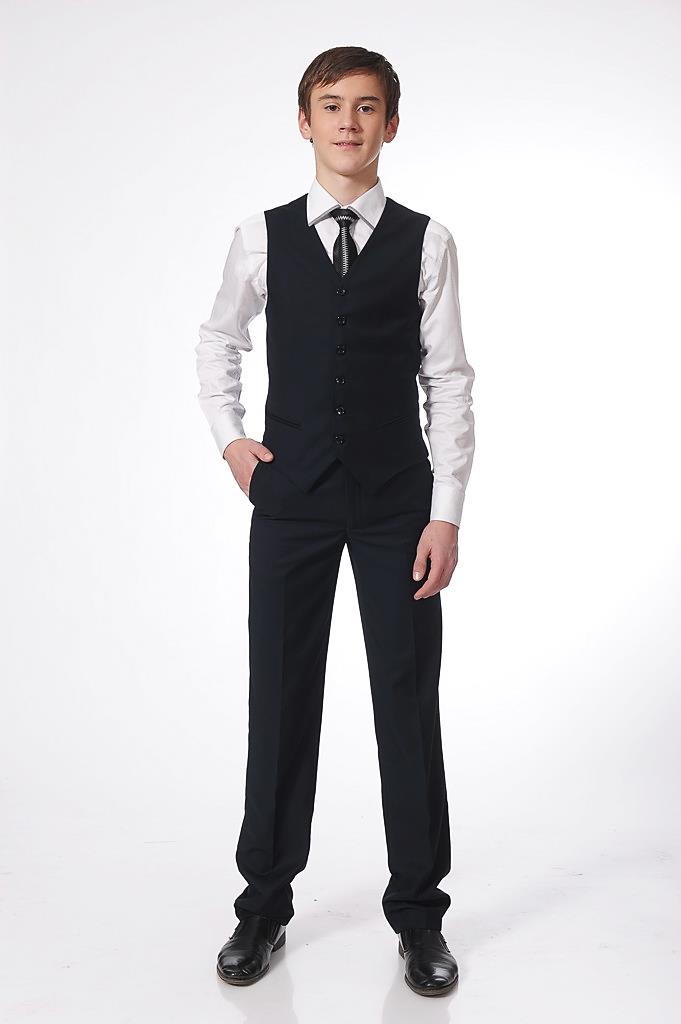 Жилет чёрный для мальчика
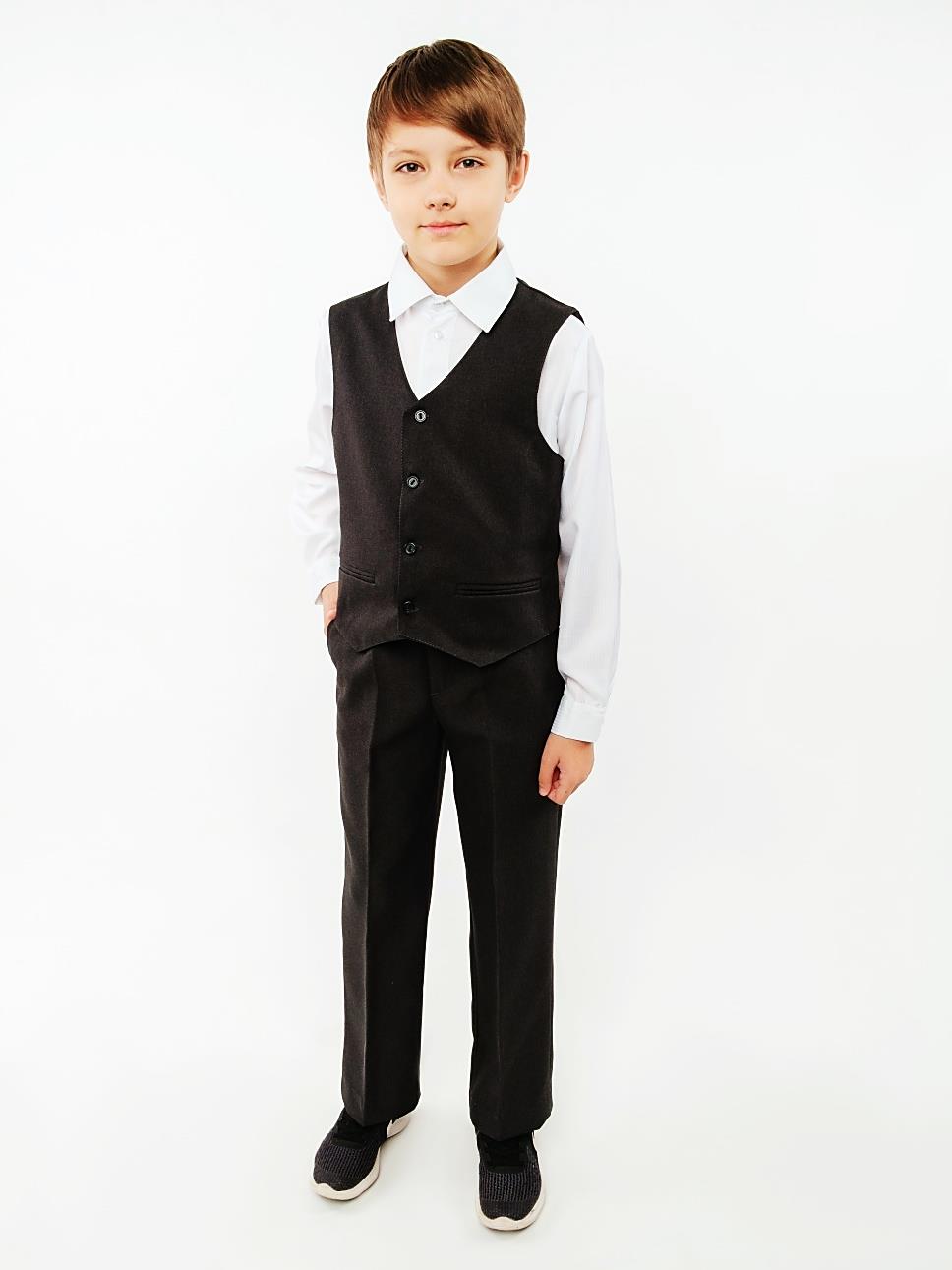 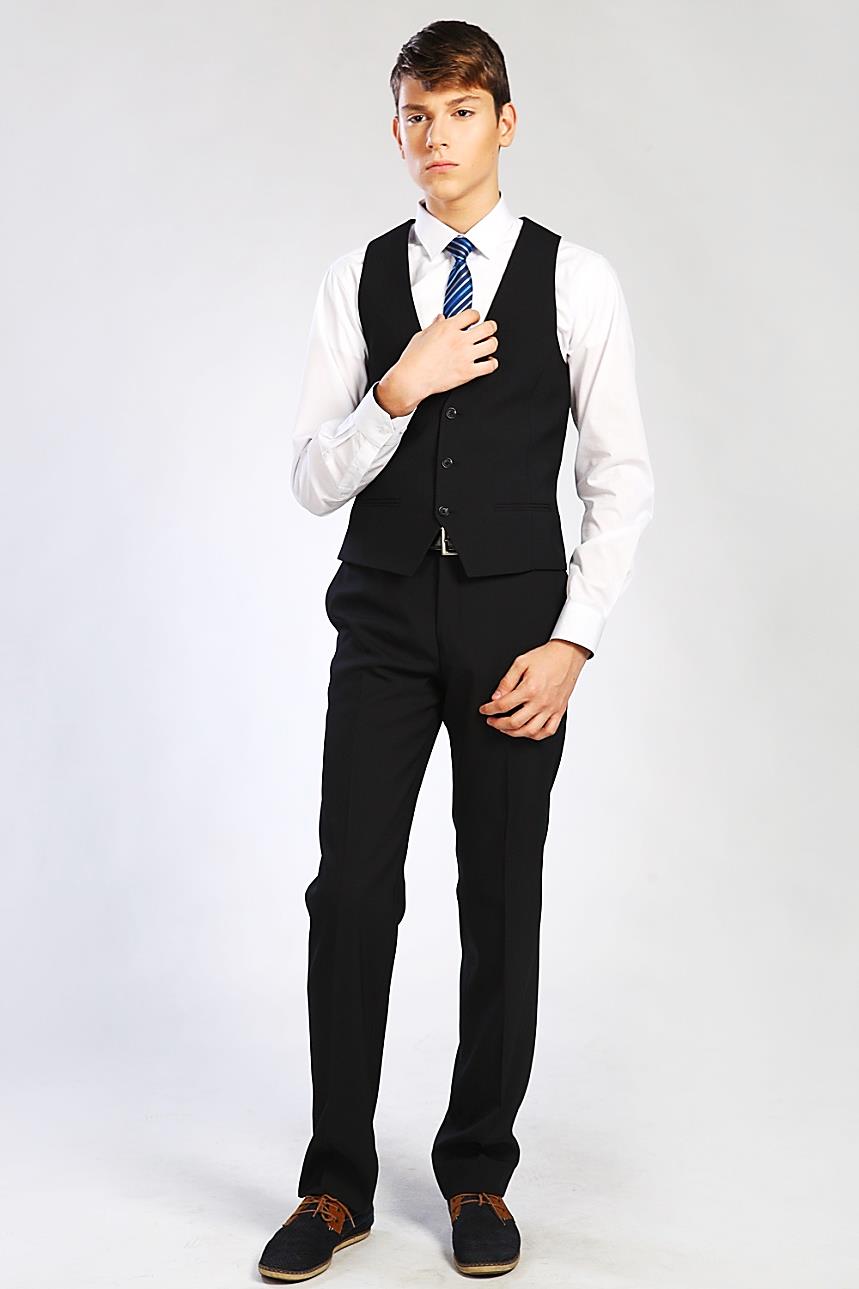 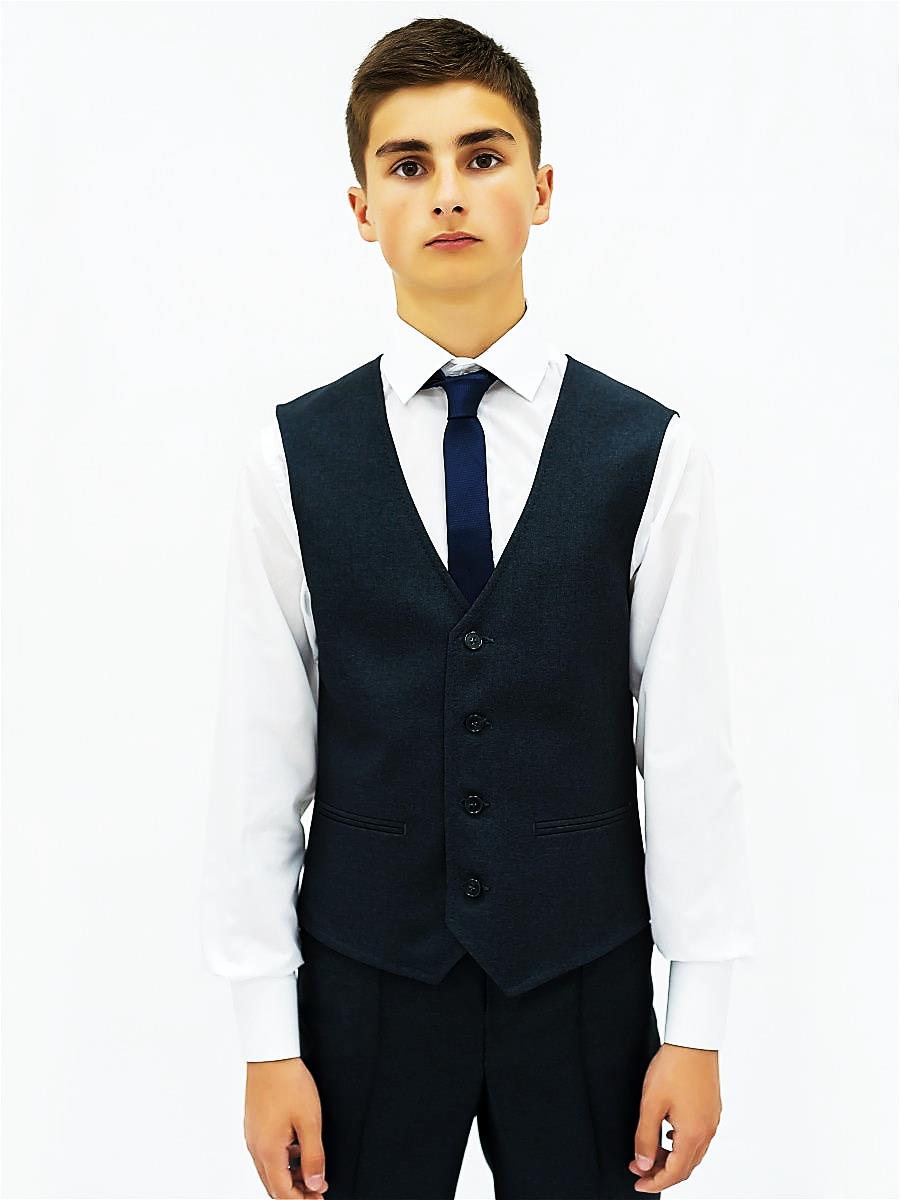 Пиджак чёрный для мальчика
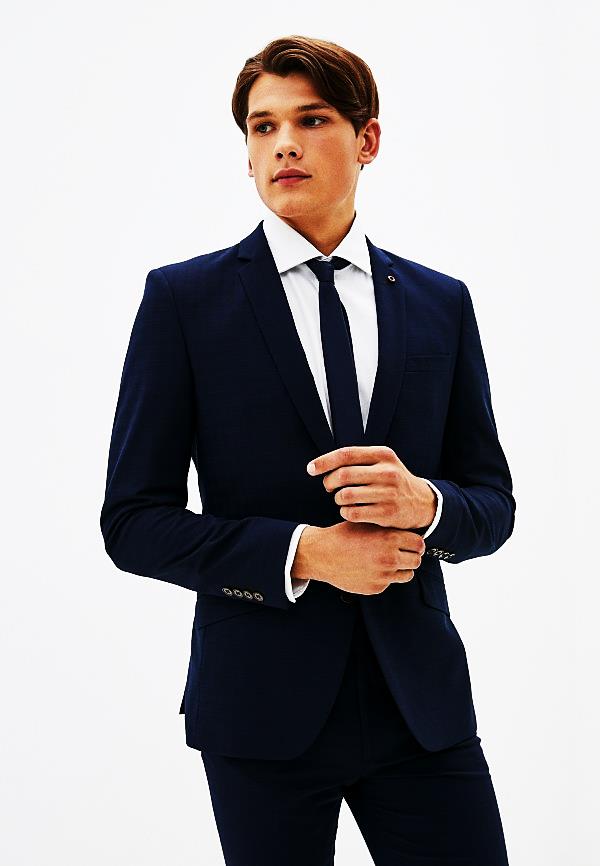 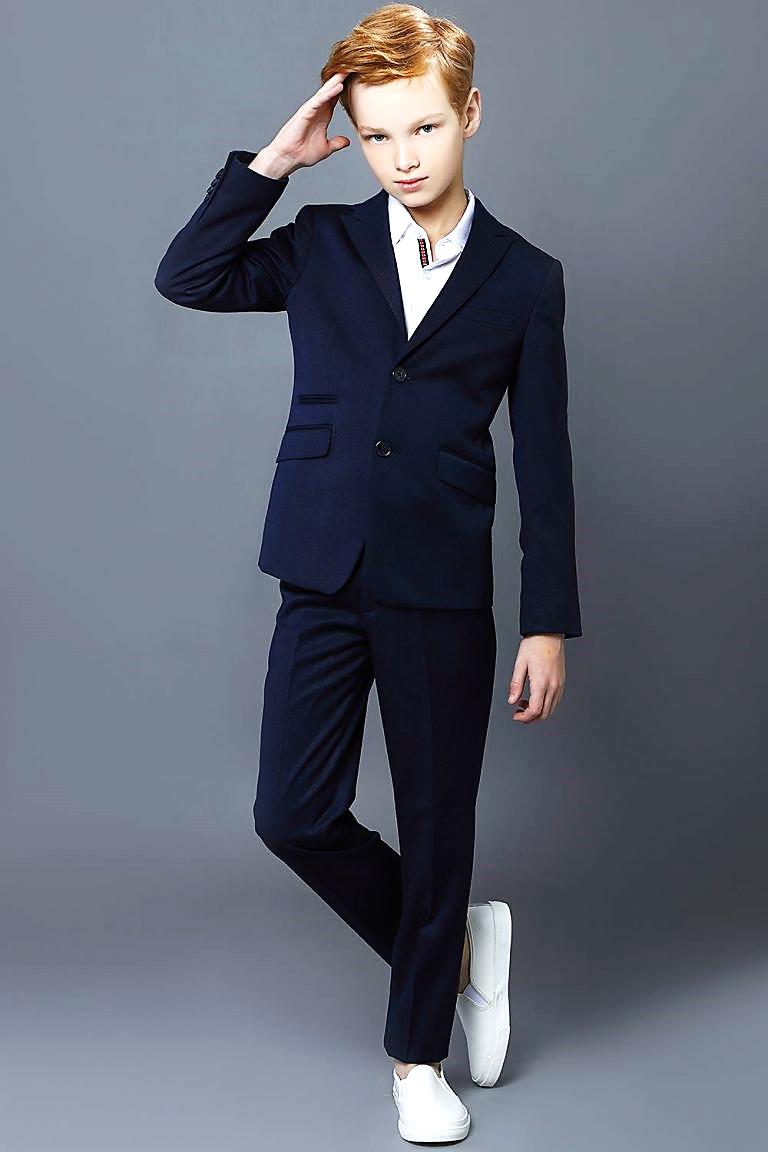 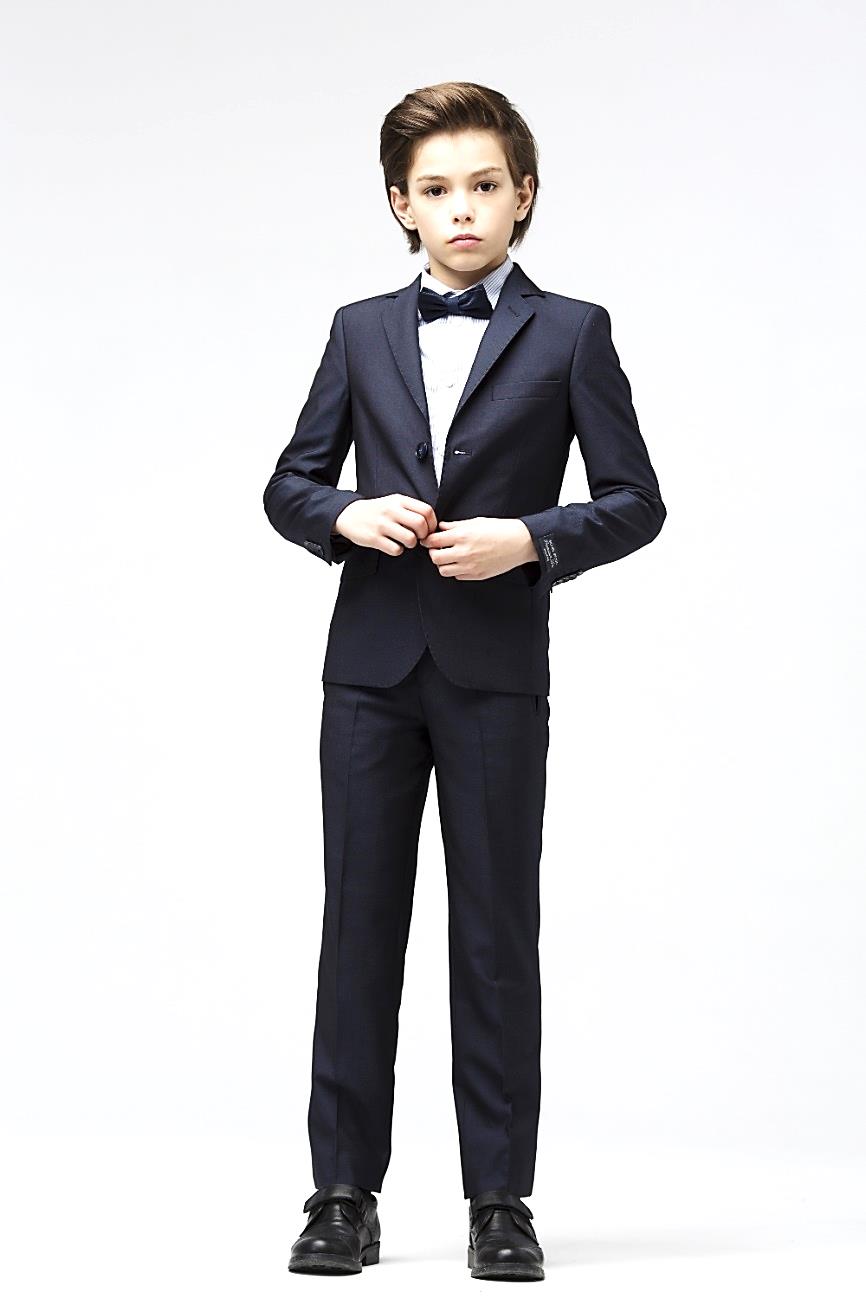